Afrika – přírodní podmínky 1
0
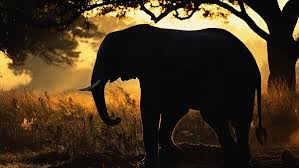 Obr.
Obr.1
Afrika je třetí největší kontinent po Asii a Americe s celkovou rozlohou přes 30 300 000 km², což představuje 20,3 % celkového povrchu souše na Zemi.
1
149
I. Zapiš a zapamatuj si rozlohy světadílů.
44,4
Rozloha pevniny v mil. km2 .
30,3
24,3
17,8
13,1
10,1
8,9
7 600
II. Zapiš a zapamatuj si počty obyvatel světadílů.
4520
Počet obyvatel v mil. obyvatel v roce 2018.
1277
740
520
422
41
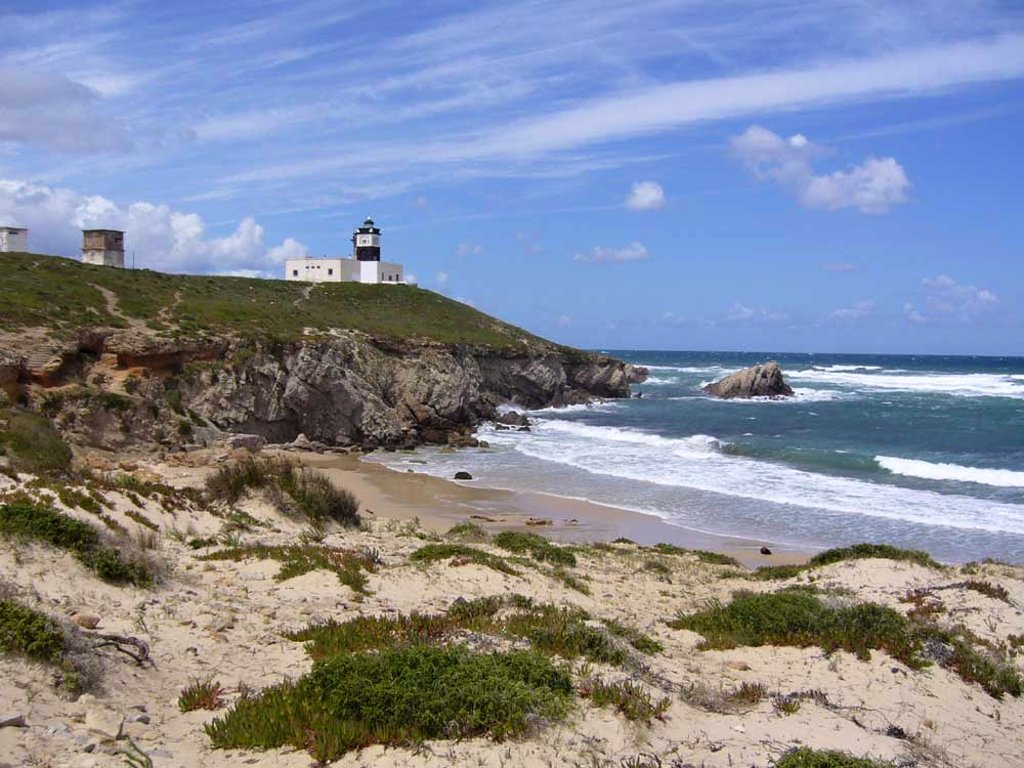 Krajní pevninské body  Afriky
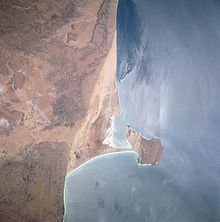 2
Vyhledej v mapě a zapiš názvy
označených krajních bodů a států,
kde  tyto mysy leží.
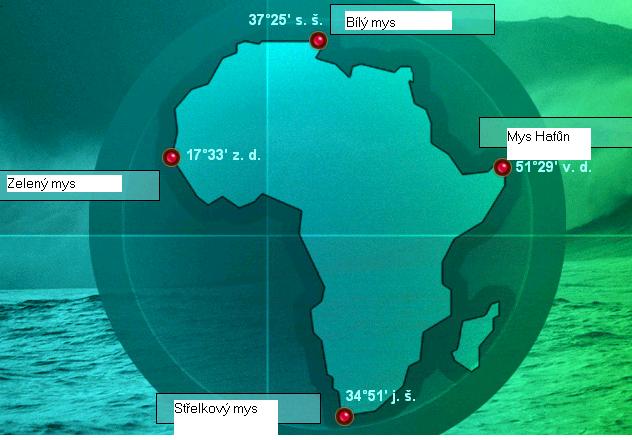 2
3
2
3
4
1
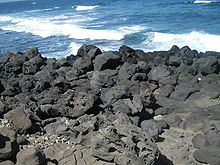 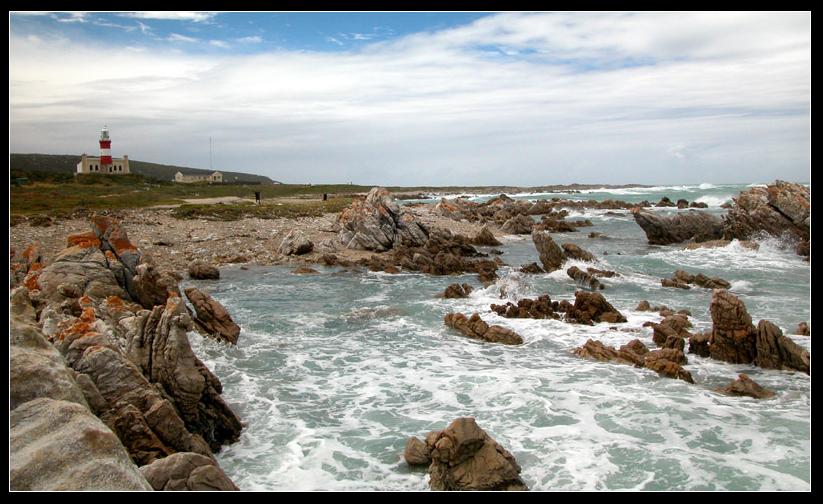 5
4
5
[Speaker Notes: http://www.google.cz/url?sa=i&rct=j&q=&esrc=s&source=images&cd=&cad=rja&docid=6TdtTnnozJcwBM&tbnid=1-HmVd-2NtnZ2M:&ved=0CAUQjRw&url=http%3A%2F%2Fwww.4zscheb.cz%2Felearning%2Fzemepislearning%2Fafrika1%2FAfrika1vyklad.htm&ei=kuzSUq-NAuvI0AXdrIDAAw&bvm=bv.59026428,d.bGE&psig=AFQjCNGZzcUHssHpt4bXGcyICIpudHn9vQ&ust=1389640919494145
http://tunisanka.cz/files/bily_mys_1.jpg
http://upload.wikimedia.org/wikipedia/commons/thumb/3/35/Hafun_from_space.jpg/220px-Hafun_from_space.jpg
http://upload.wikimedia.org/wikipedia/commons/thumb/b/b2/Ngor-Basalt.JPG/220px-Ngor-Basalt.JPG
http://www.fotoaparat.cz/g/04/06/01/43765_75647.jpg]
3
Název:   Afrika→ berberský kmen Afrigii (Afridi) 
                         → jedna z římských provincií v oblasti Kartága (Africa)
poloha: 	 
   → Asie - Suezská šíje (Suezský průplav)
   - Evropa - Středozemní moře - Gibraltarský [džibraltarský] průliv
     = „Starý svět“   

   ◦ rovník (⅔ pevniny na severní polokouli) 
   ◦ oba obratníky 
   ◦ nultý poledník = polokoule S, J, V, Z

horizontální členitost

malá (2,1 %;)
• velmi úzký kontinentální šelf 

• poloostrovy:	Somálský 	Barka

• ostrovy - původ: pevninský a oceánský

	Atlantský oceán:	Kanárské 	Kapverdské					Madeira [madéra]  
	
	Indický oceán: 	Madagaskar (4. svět)					Sokotra 	 
	Maskarény (Réunion [reinjon], Mauricius; sopečné)
	Komory,	Seychely [sejšely]	Zanzibar Pemba
I. Kterému z použitých zeměpisných termínů odpovídá český synonym pevninský práh?
II. Vyhledej  charakteristiku pevninského prahu.
Tab. 1   Největší africké ostrovy
4
Doplň
názvy
států.
5
• zálivy: 
  Adenský 	Guinejský [gvinejský]	
	
Malá Syrta (Gábeský)	Velká Syrta  
   	
• průlivy: 
  Mosambický, Báb al-Mandab ,Gibraltarský
I. Který kontinent  je v této části snímku?
II. Kterému státu náleží  toto území?
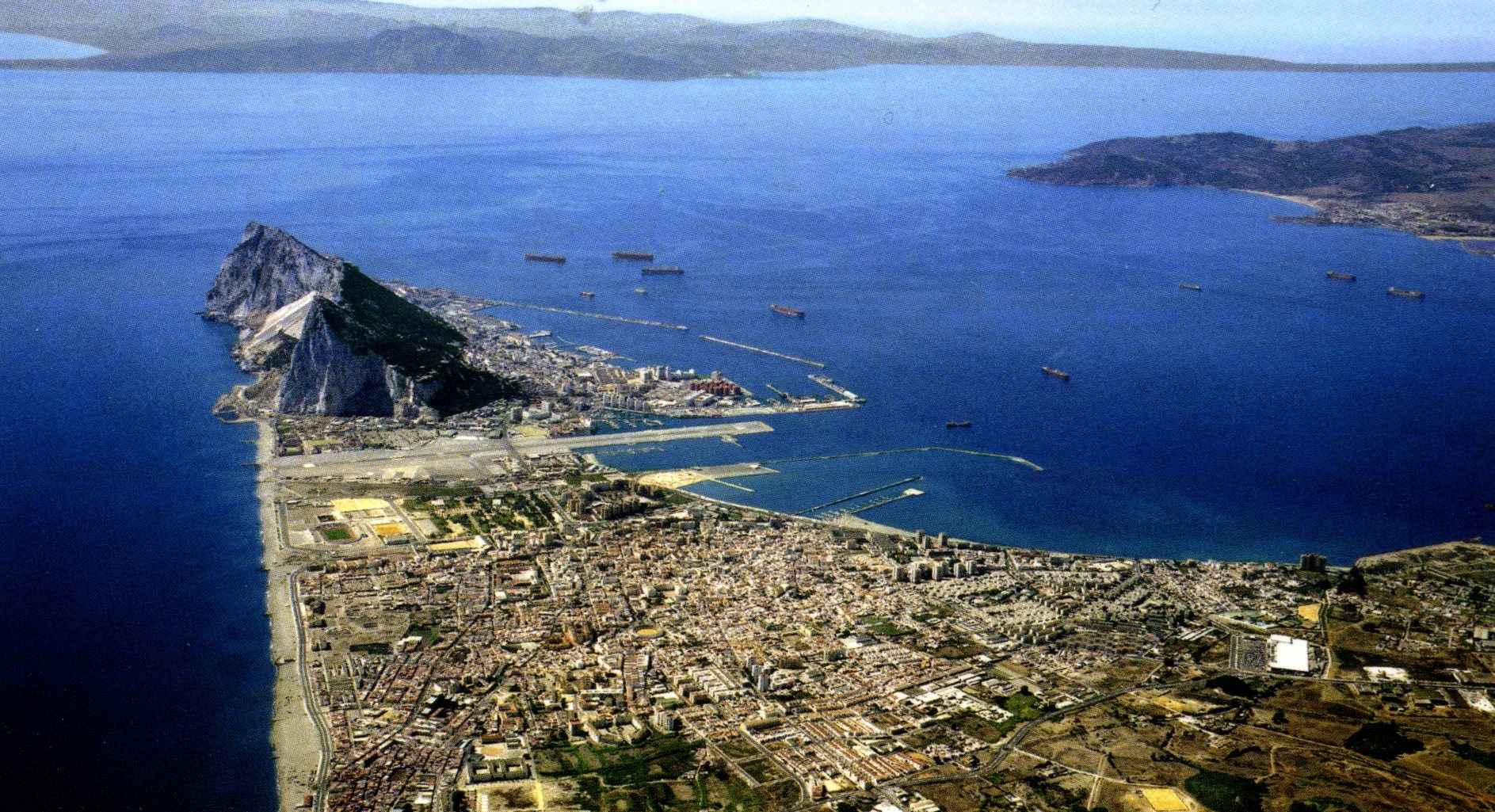 Gibraltar
Obr.2
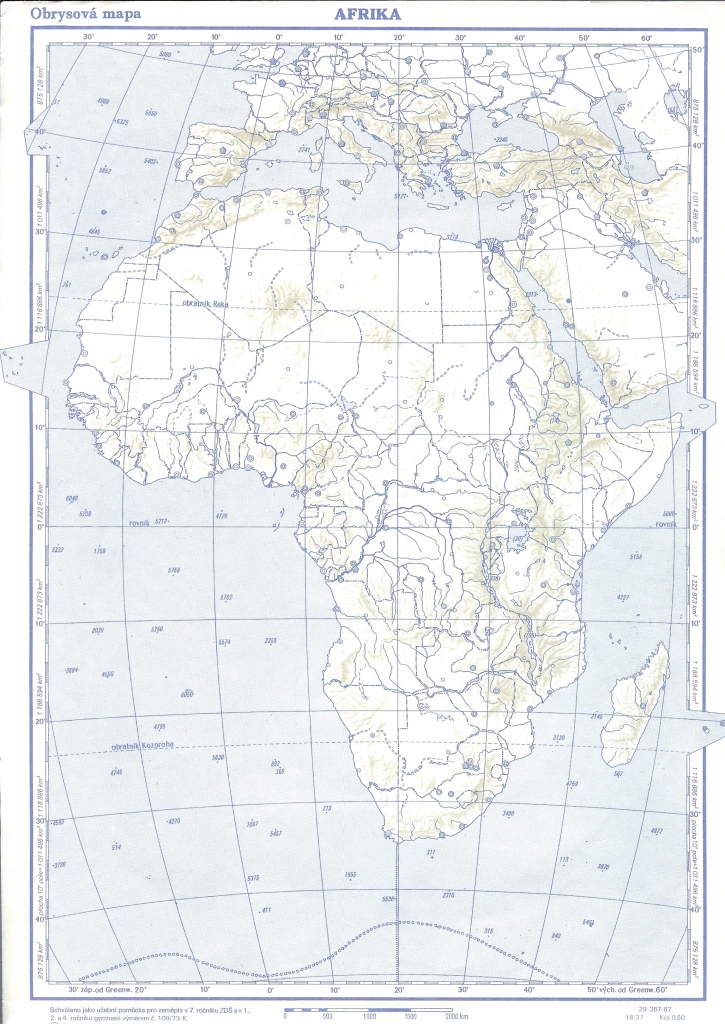 6
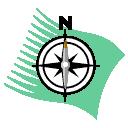 I. Zapiš v pořadí od západu k východu
   africké státy,kterými prochází :
   a) obratník Raka
   b) rovník 
   c) obratník Kozoroha

II. Zapiš v pořadí od severu k jihu
   africké státy,kterými prochází  nultý
   poledník.
Obr.6
7
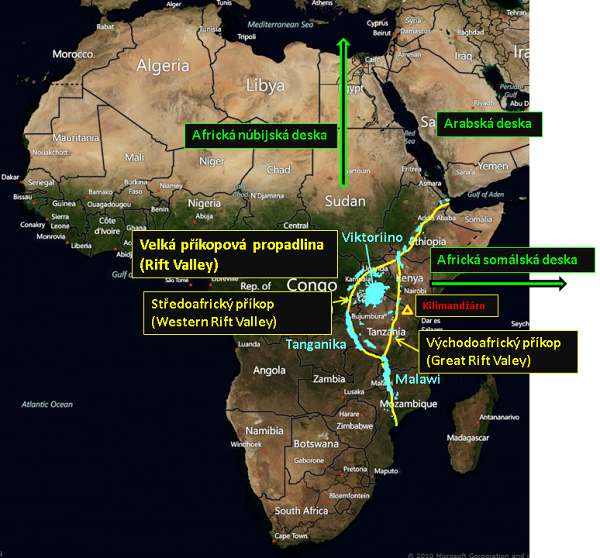 Geologická stavba
Afriky
Obr.3
8
• v minulosti "srdcem" prapevniny Pangea
   - litosférická Africká deska se pohybuje k severu  
	podsouvání(= subdukce) pod Eurasijskou desku	
	→ zemětřesení (Alžírsko, Maroko, Tunisko, Itálie, 
Řecko, Makedonie, Turecko)	
	→ sopečná činnost (jižní Itálie) 
	=postupný  zánik Středozemního moře
   - Somálská deska se pohybuje na východ →předpoklad oddělení od africké pevniny

• základem geologické stavby je starý pevninský africký 
štít = prekambrické (předprvohorní) krystalické horniny
9
◦ východ = tektonická činnost → systém příkopových 
propadlin = Východoafrický rift
	→ sopečná činnost (lávové plošiny - Etiopská vysočina)
	→ tektonická jezera (Tanganika, Malawi, Turkana, 
Albertovo)
	→ rozšiřování dna – zemětřesení
Velká příkopová propadlina (Východoafrický rift) někdy nazývaná také Východoafrická propadlina je rozsáhlý geografický jev, který probíhá v délce 6 000 km ze severu Sýrie do oblasti Mosambiku. Údolí má různou šířku v rozmezí od 30 do 100 km a hloubku od několika set do tisíců metrů. Byla vytvořena vrásněním a separací afrického kontinentu a arabské tektonické desky,
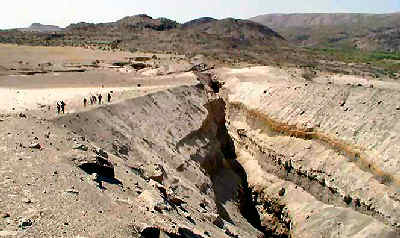 1O
Afriku rozdělí nový oceán ?
„A právě tam by se zhruba za dvacet milionů let mohl zrodit nový oceán, který by rozdělil Afriku na dvě části,“ tvrdí docent Kukal.
Podle některých geologů by k oddělení Somálské desky mohlo dojít už za 400 let..
Obr.4
Geolog Dereje Ayalew z univerzity v Addis Abebě sleduje s kolegy odlehlou oblast Afarské pouště v severovýchodní Etiopii již několik let. Nedávno se při práci v terénu stal svědkem toho, jak se zemský povrch začal otřásat. Před zraky vědce se v něm vytvořila několikametrová trhlina.Vlivem zemětřesení, které se odehrálo loni v září a v říjnu, se v oblasti během následujících měsíců otevřely stovky podobných puklin. A nejde o žádné drobečky: Jedna z trhlin se táhne dokonce úsekem dlouhým šedesát kilometrů, její šířka dosahuje až čtyř metrů.
11
Povrch Afriky (reliéf)  = vertikální členitost
• značná
	◦ nejvyšší místo:	
	     5 895 m masiv Kilimandžáro (vrchol Uhuru na vulkánu Kibo)

	◦ nejnižší místo:	
	     -155 m	   Assalská proláklina v Afarské pánvi 
			
	◦ střední nadmořská výška:	
	     750 m (3. svět)



• převládají náhorní plošiny a tabule
 (roviny; Saharsko-súdánská) - uvnitř světadílu 

pánve (sníženiny):	Konžská 	Čadská     	Kalahari			Etoša    	Makgadikgadi
Ve které zemi leží ?
Ve které zemi leží ?
Následující objekty vyhledej v mapě a zakresli
do  slepé mapy Afriky. ( následující tabule č.13 )
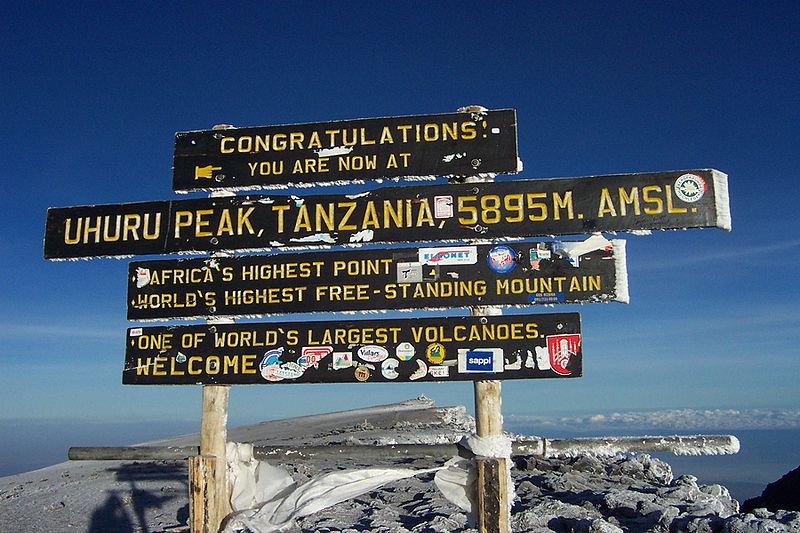 Vrchol přitahuje denně v průměru 60 turistů.
12
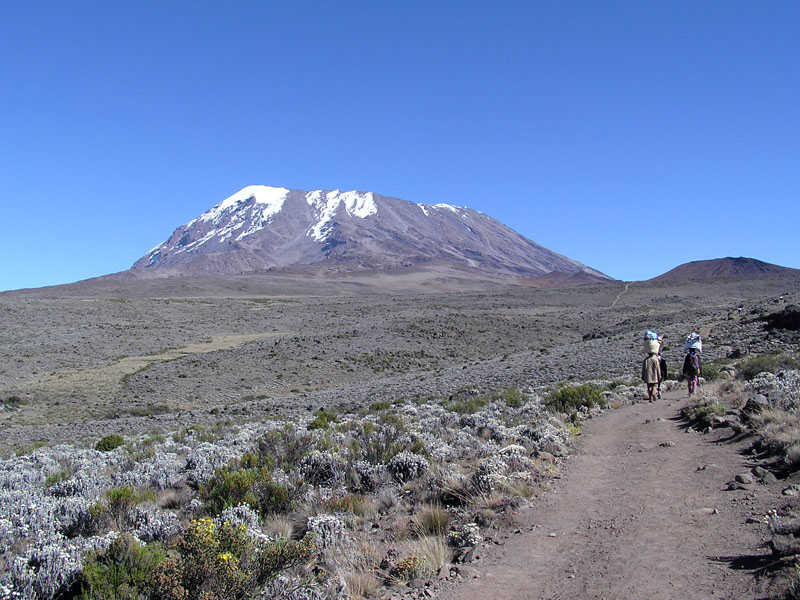 Obr.5
Detail vrcholu
Vrchol hory z přístupové cesty
Obr.6
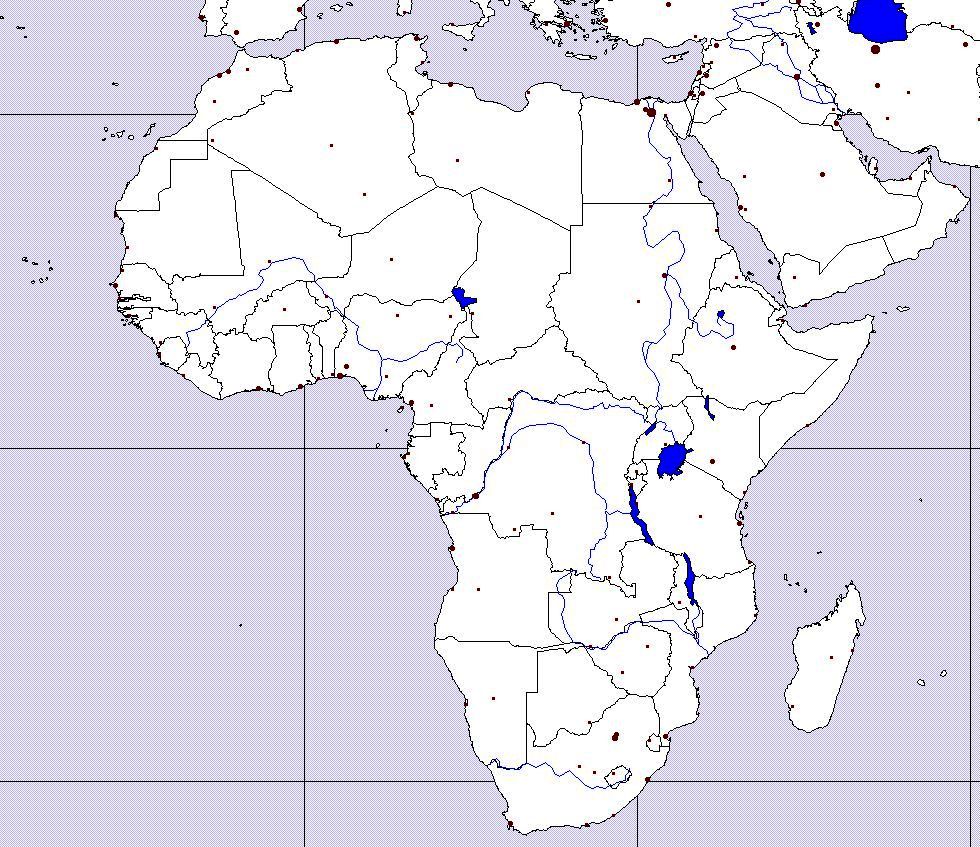 13
Obr.7
14
vysočiny, pohoří = okraje světadílu
	- vrásná:	Atlas
			   - pásma: 	Antiatlas	Vysoký 	    				Malý      	Velký (Saharský)		Kapské hory

	- sopečná:	Východoafrická vysočina – osamělé sopky,vulkanické masivy 
			Kamerunská hora 		
			Dračí hory	
			Ahaggar(Hoggar) - stolové, svědecké hory 			Tibesti [tybesty]
I. Ve kterém pohoří se tyčí hora Džabal Tubkal ?
II. Jaké výšky Džabal Tubkal dosahuje?
III. Vyhledej v mapě 3 africké  „5 tisícovky“, zapiš jejich názvy a
jména zemí, ve kterých leží.
15
Pojmenuj typ hory a zkus vysvětlit, jak asi vznikla.
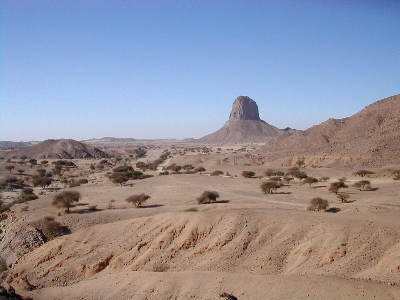 Obr.8
pohoří Ahaggar( též Hoggar )
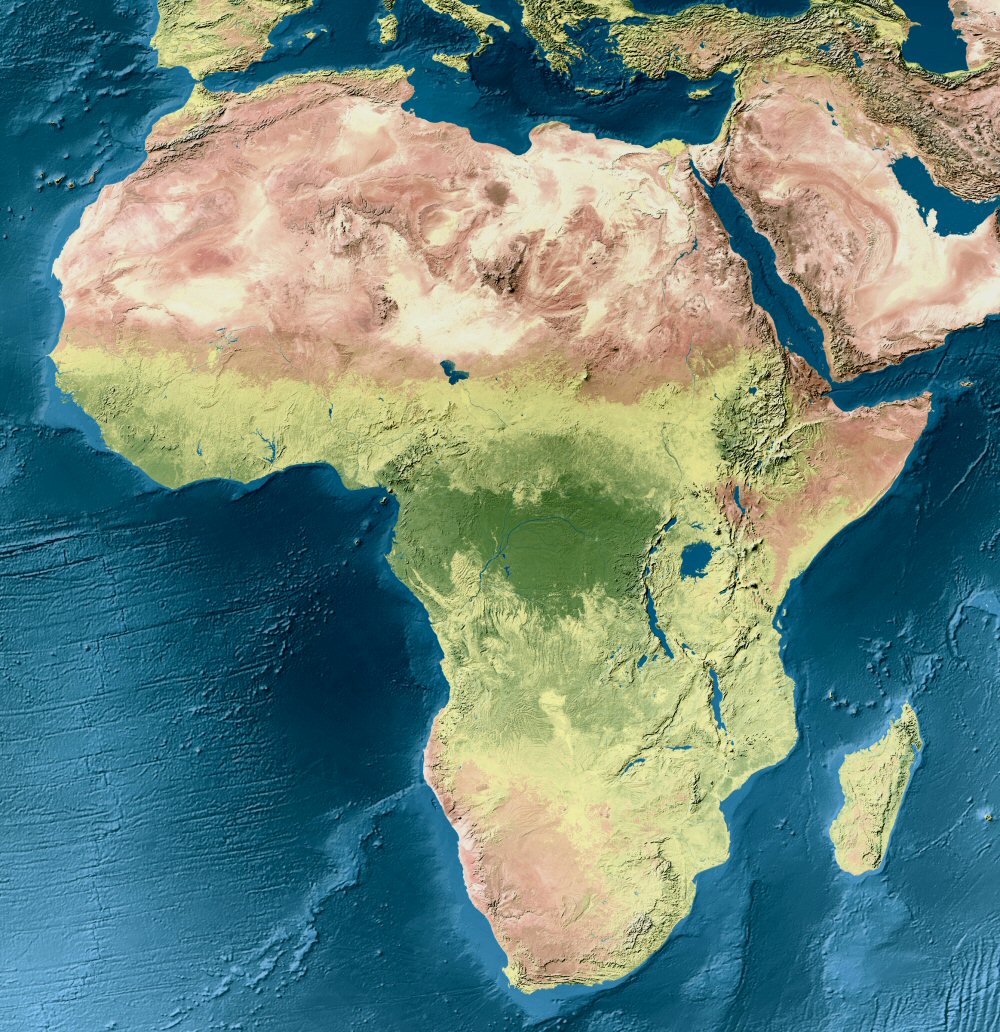 16
I. Kterou barvou jsou zachyceny
nejsušší  oblasti ?
II. Jak se tyto oblasti obecně
označují ?
Obr.9
I. Který biom je v mapce označen žlutou barvou?  II. V kterých světadílech je tento biom zastoupen?  III. V kterém světadílu pokrývá největší plochu?  IV.  Vysvětli, co je biom.
17
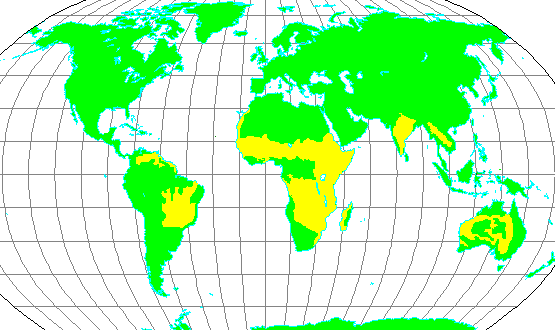 Obr.10
Termín savana se ustálil pro označení převážně travnatého  pásemného biomu s podřízenou složkou dřevin v podmínkách tropického klimatu. Mezi tímto typem ekosystému a tropickým deštným lesem se vyskytují různé a plynule se měnící typy tropického sezónního lesa. Termín sám pochází pravděpodobně z karibské oblasti, v jiných oblastech se používají i jiné místní názvy (campos, llanos, veld ). Z hlediska člověka je tento biom důležitý jako pravděpodobné prostředí vzniku našeho druhu.
Adresy  obrázků:
Obr.1 -NEZNÁMÝ. flickr.com [online]. [cit. 12.1.2014]. Dostupný na WWW: https://encrypted-tbn1.gstatic.com/images?q=tbn:ANd9GcTj8f_VngkNUckvnVaB74JN9xnWWh23Jg6Q5HdgtHqE73IxjANd 

         AUTOR NEUVEDEN, Autor Neuveden. flickr.com [online]. [cit. 18.1.2014]. Dostupný na WWW: http://www.google.cz/url?sa=i&rct=j&q=&esrc=s&source=images&cd=&cad=rja&docid=6TdtTnnozJcwBM&tbnid=1-HmVd-2NtnZ2M:&ved=0CAUQjRw&url=http%3A%2F%2Fwww.4zscheb.cz%2Felearning%2Fzemepislearning%2Fafrika1%2FAfrika1vyklad.htm&ei=kuzSUq-NAuvI0AXdrIDAAw&bvm=bv.59026428,d.bGE&psig=AFQjCNGZzcUHssHpt4bXGcyICIpudHn9vQ&ust=1389640919494145 


        AUTOR NEUVEDEN. flickr.com [online]. [cit. 18.1.2014]. Dostupný na WWW: http://tunisanka.cz/files/bily_mys_1.jpg

         AUTOR NEUVEDEN. flickr.com [online]. [cit. 18.1.2014]. Dostupný na WWW: http://upload.wikimedia.org/wikipedia/commons/thumb/3/35/Hafun_from_space.jpg/220px-Hafun_from_space.jpg
19
1
2
3
AUTOR NEUVEDEN. flickr.com [online]. [cit. 18.1.2014]. Dostupný na WWW: http://upload.wikimedia.org/wikipedia/commons/thumb/b/b2/Ngor-Basalt.JPG/220px-Ngor-Basalt.JPG 

           AUTOR NEUVEDEN. flickr.com [online]. [cit. 18.1.2014]. Dostupný na WWW: http://www.fotoaparat.cz/g/04/06/01/43765_75647.jpg

Obr.2 - NEZNÁMÝ. flickr.com [online]. [cit. 12.1.2014]. Dostupný na WWW: http://www.jackbazen.nl/Gibraltar/Gibraltar/gibraltar_uitzicht.jpg
Obr.3 - NEZNÁMÝ. flickr.com [online]. [cit. 12.1.2014]. Dostupný na WWW: http://vinduska.hyperlink.cz/2011-08-04_Kilimanjaro/cz/img/RiftValey.jpg 
Obr.4 - NEZNÁMÝ. flickr.com [online]. [cit. 21.1.2014]. Dostupný na WWW: http://eldar.cz/hade/archiv2006/africke%20zemetreseni.jpg 
Obr.5 - NEZNÁMÝ. flickr.com [online]. [cit. 21.1.2014]. Dostupný na WWW: http://upload.wikimedia.org/wikipedia/commons/thumb/3/37/Kilimanjaro_Uhuru_Peak_Sign.jpg/800px-Kilimanjaro_Uhuru_Peak_Sign.jpg
Obr.6 - NEZNÁMÝ. flickr.com [online]. [cit. 21.1.2014]. Dostupný na WWW: http://upload.wikimedia.org/wikipedia/commons/e/e4/Kibo_summit_of_Mt_Kilimanjaro_001.JPG 
Obr.7 -NEZNÁMÝ. flickr.com [online]. [cit. 21.1.2014]. Dostupný na WWW: http://www.zemepis.com/images/slmapy/afrika.jpg 
Obr.8 -DEVOUARD, Bertrand. flickr.com [online]. [cit. 21.1.2014]. Dostupný na WWW: http://upload.wikimedia.org/wikipedia/commons/7/73/Hoggar10.jpg
4
20
5